Ziffern
Цифри [Tsifri]
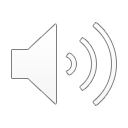 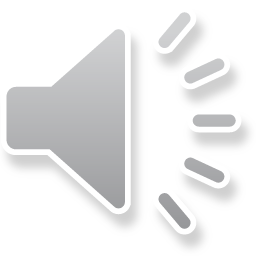 1
2
3
4
5
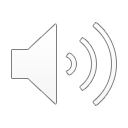 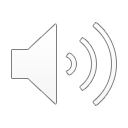 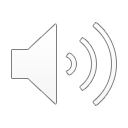 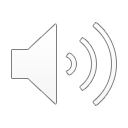 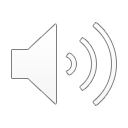 vier
fünf
eins
zwei
drei
едно
[edno]
две
[dve]
три
[tri]
пет
[pet]
четири
[chetiri]
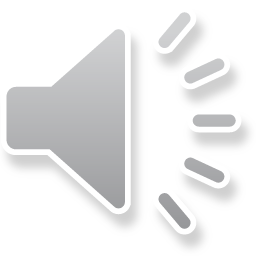 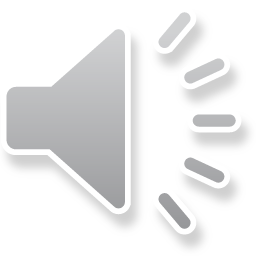 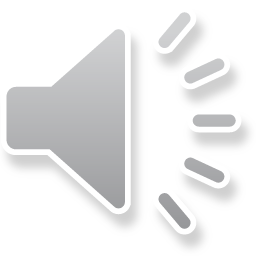 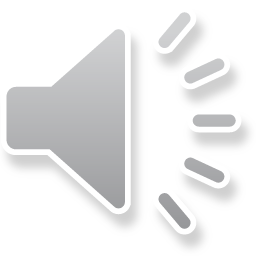 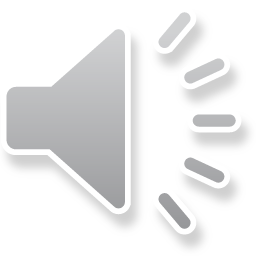 6
7
8
9
0
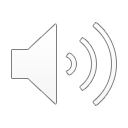 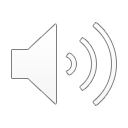 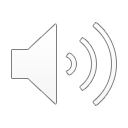 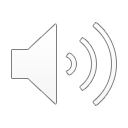 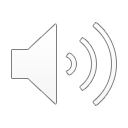 neun
sieben
sechs
acht
null
шест
[shest]
девет
[devet]
седем
[sedem]
осем
[osem]
нула 
[nula]
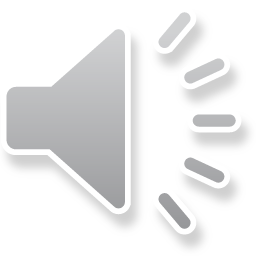 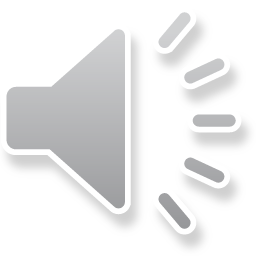 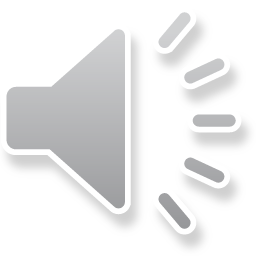 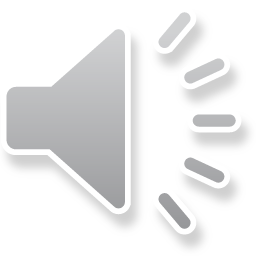 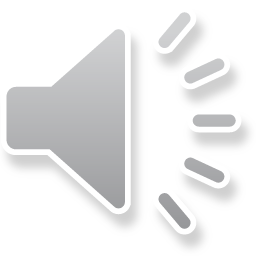 Zahlen
Числа [Chisla]
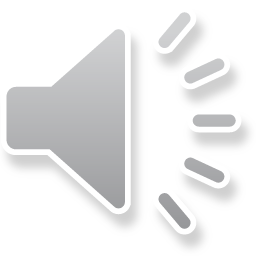 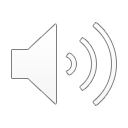 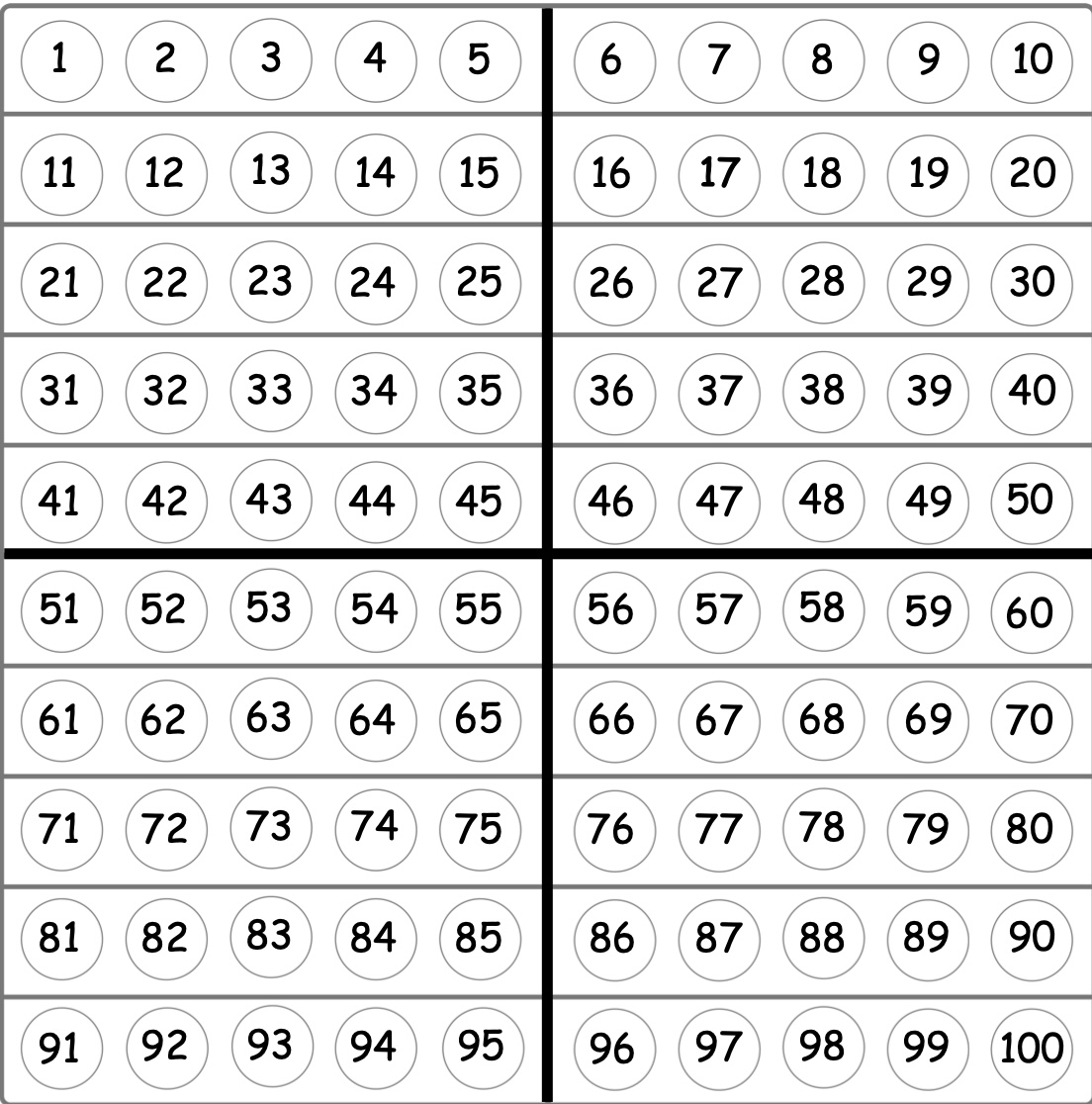 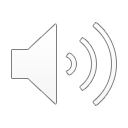 die Hundertertafel
Таблица с числата до 100 
[tablitsa s chislata do 100]
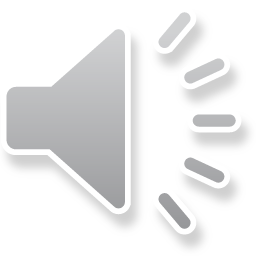 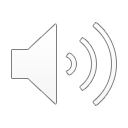 Einundzwanzig
21
Fünfunddreißig
35
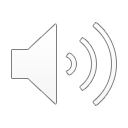 Двадесет и едно
[dvadeset i edno]
Тридесет и пет
[trideset i pet]
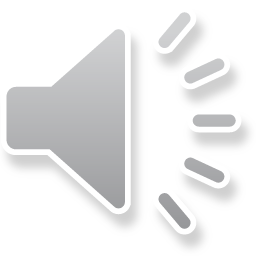 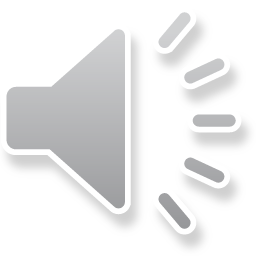 Zahlen
Числа [Chisla]
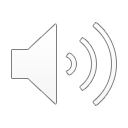 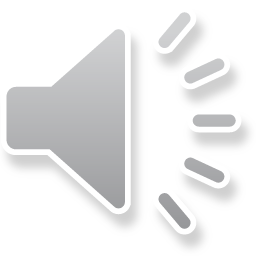 4
5
6
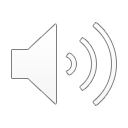 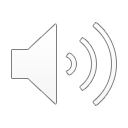 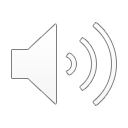 die Zahl
der Nachfolger
der Vorgänger
число
[chislo]
Предишно число
[predishno chislo]
Следващо число
[sledvashto chislo]
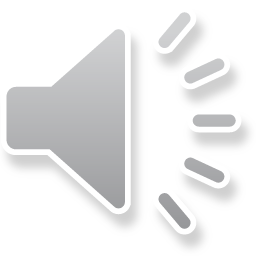 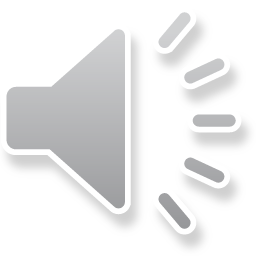 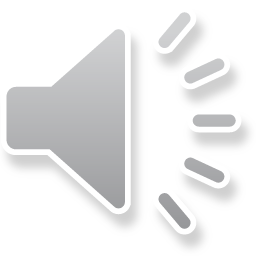 gerade/ungerade
Четно/нечетно [Chetno/nechetno]
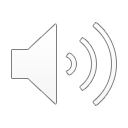 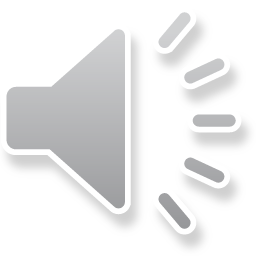 1
2
3
4
5
6
7
8
9
10
ungerade Zahlen
gerade Zahlen
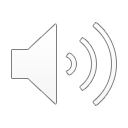 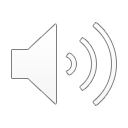 Нечетни числа
[nechetni chisla]
Четни числа
[chetni chisla]
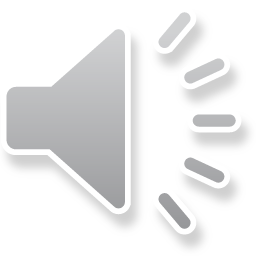 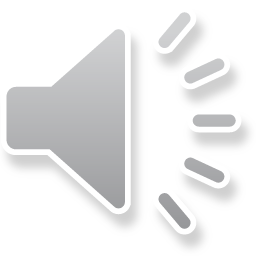 gerade/ungerade
Четно/нечетно [Chetno/nechetno]
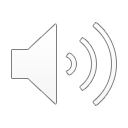 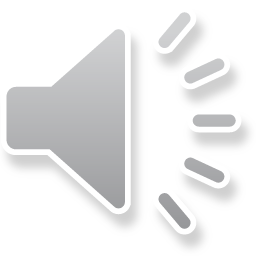 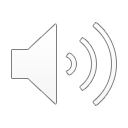 Ich kann 7 Gummibärchen 
nicht gerecht an 2 Kinder verteilen! 
7 ist eine ungerade Zahl.
Ich kann 6 Gummibärchen
gerecht an 2 Kinder verteilen! 
6 ist eine gerade Zahl.
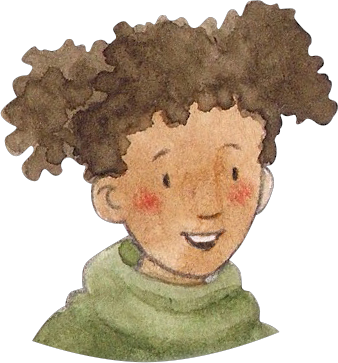 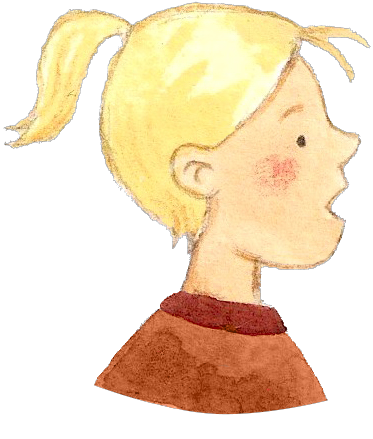 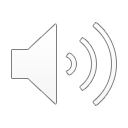 Мога да разпределя 6 бонбона справедливо между 2 деца! 6 е четно число. 
[Moga da razpredelya 6 bonbona spravedlivo mezhdu 2 detsa! 6 e chetno chislo.]
Не мога да разпределя 7 бонбона справедливо между 2 деца. 7 е нечетно число.
[Ne moga da razpredlya 7 bonbona spravedlivo mezhdu 2 detsa. 7 e nechetno chislo.]
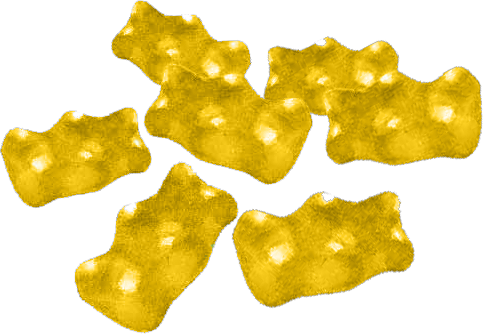 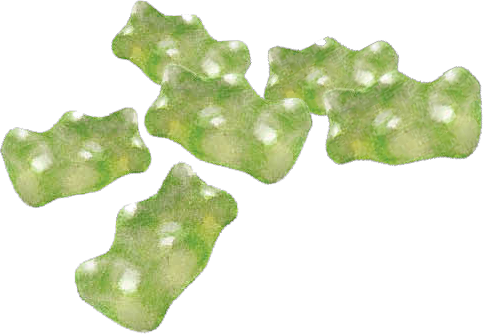 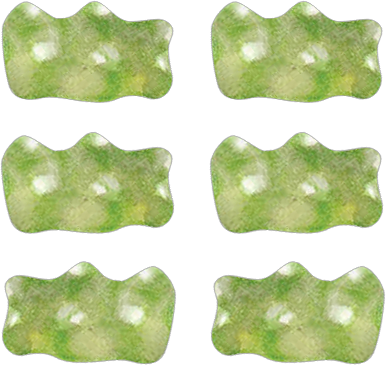 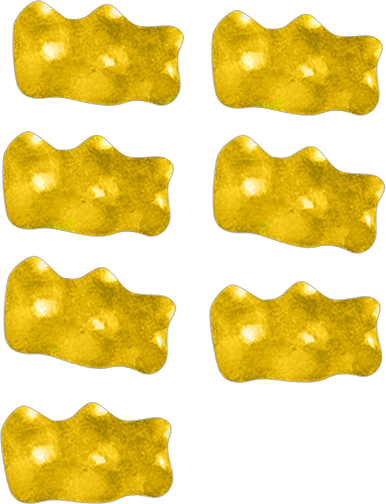 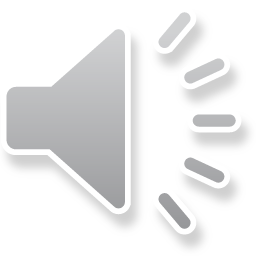 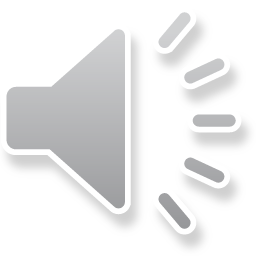 Zahlen vergleichen
Сравняване на числа [Sravnyavane na chisla]
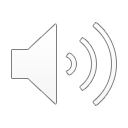 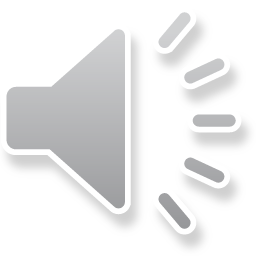 3 < 5
3 ist kleiner als 5
4 = 4
4 ist gleich 4
5 > 2
5 ist größer als 2
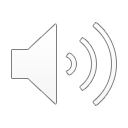 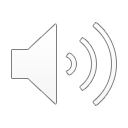 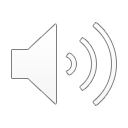 3<5
3 e по-малко от 5
[3 e po malko ot 5]
4=4
4 е равно на 4
[4 e ravno na 4]
5>2
5 е по-голямо от 2
[5 e po golyamo ot 2]
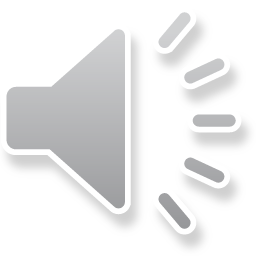 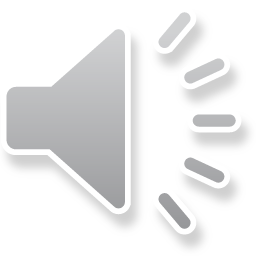 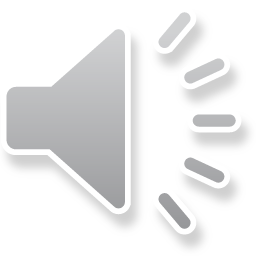 Zahlen vergleichen
Сравняване на числа [Sravnyavane na chisla]
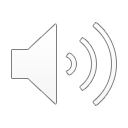 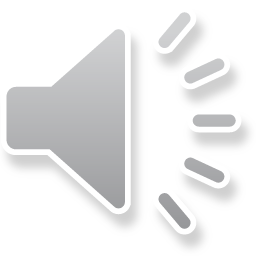 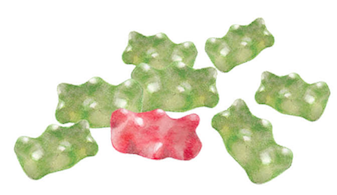 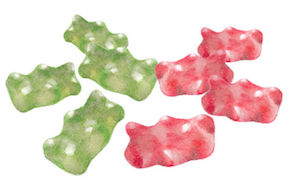 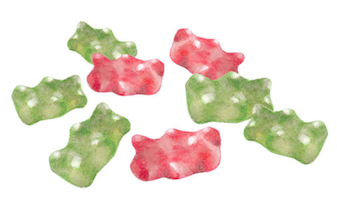 Es sind weniger rote Gummibärchen als grüne.
Es sind gleich viele rote Gummibärchen wie grüne.
Es sind mehr grüne Gummibärchen als rote.
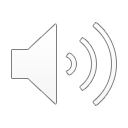 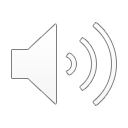 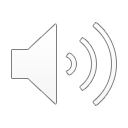 Има повече зелени бонбони отколкото червени.
[Ima poveche zeleni bonboni otkolkoto cherveni.]
Има точно толкова червени бонбони, колкото и зелени.
[Ima tochno tolkova cherveni bonboni, koilkoto i zeleni.]
Има по-малко червени бонбони отколкото зелени.
[Ima po-malko cherveni bonboni otkolkoto zeleni.]
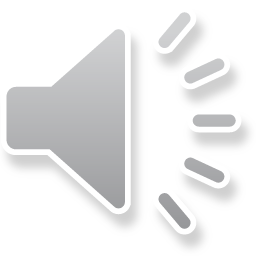 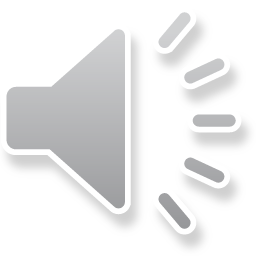 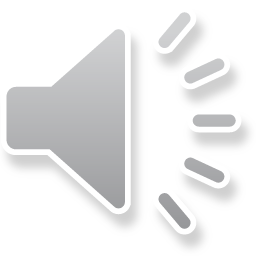 Броене [broene]
Zählen
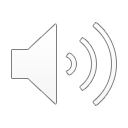 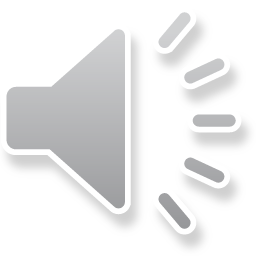 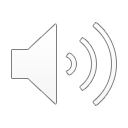 vorwärts zählen
1
1
1
2
2
2
3
3
3
4
4
4
5
5
5
Броене напред
[broene napred]
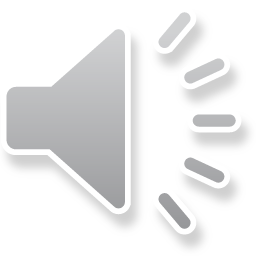 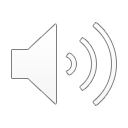 rückwärts zählen
броене назад [broene nazad]
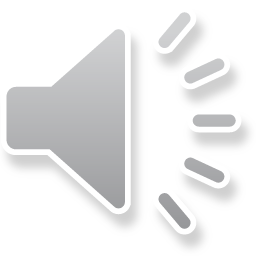 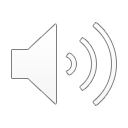 Zahlen überspringen
Прескачане на числа
[preskachane na chisla]
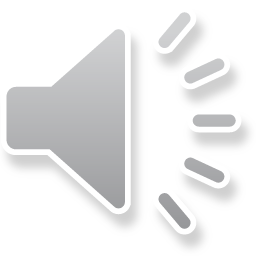 Числителни редни имена [chislitelni redni imena]
Ordnungszahlen
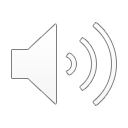 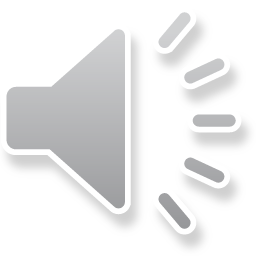 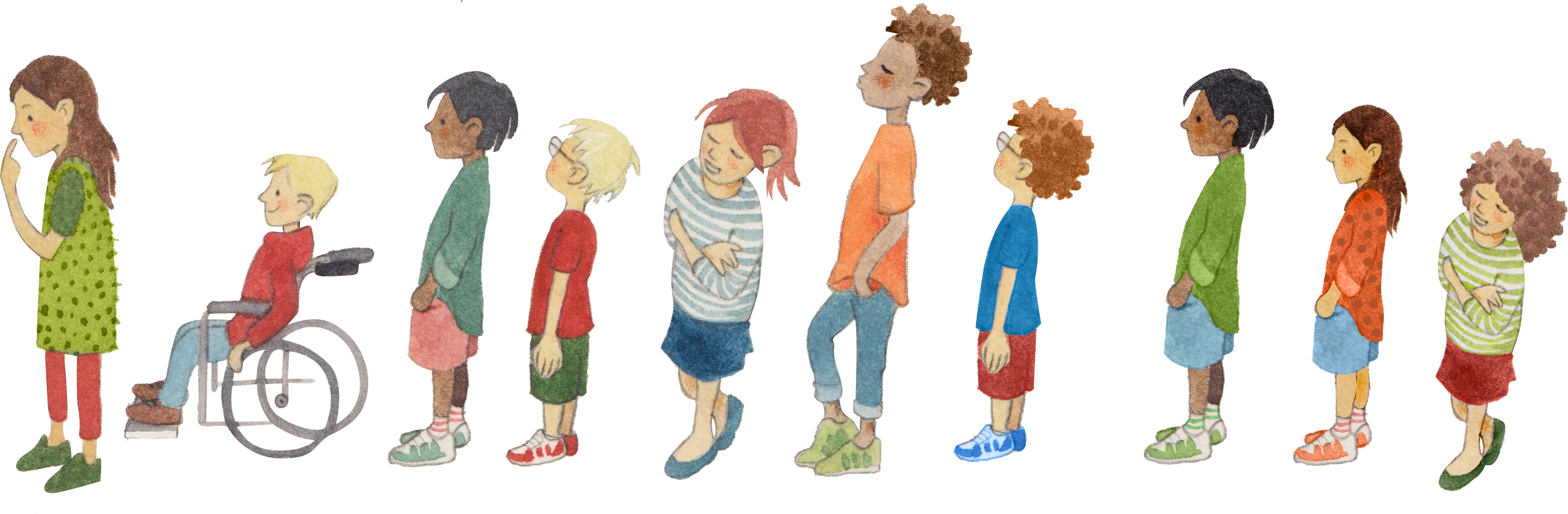 das zweite Kind
das dritte Kind
das vierte Kind
das erste Kind
das fünfte Kind
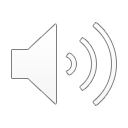 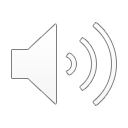 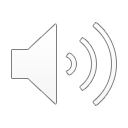 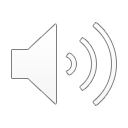 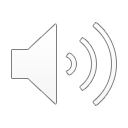 Третото дете
[tretoto dete]
Четвъртото дете
[chetvurtoto dete]
Петото дете
[petoto dete]
Второто дете
[vtoroto dete]
Първото дете
[purvoto dete]
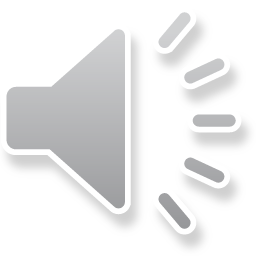 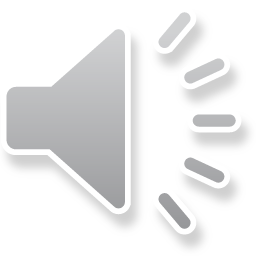 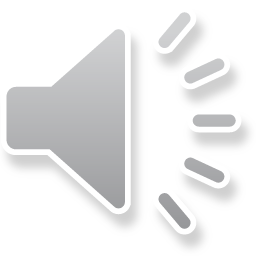 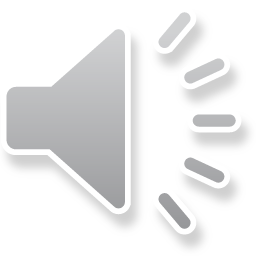 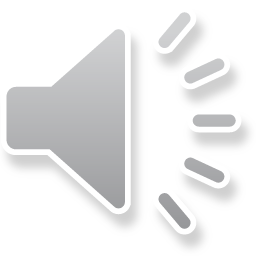 das siebte Kind
das achte Kind
das sechste Kind
das neunte Kind
das zehnte Kind
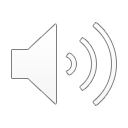 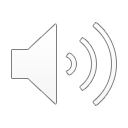 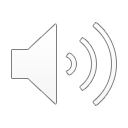 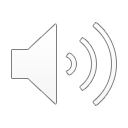 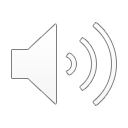 Шестото дете
[shestoto dete]
Десетото дете
[desetoto dete]
Деветото дете
[devetoto dete]
Седмото дете
[sedmoto dete]
Осмото дете
[osmoto dete]
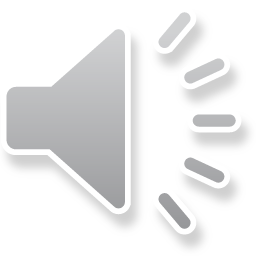 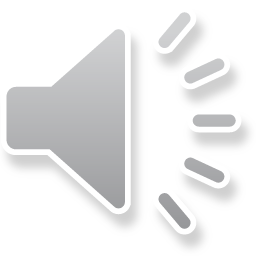 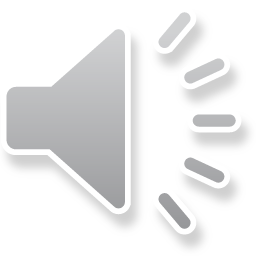 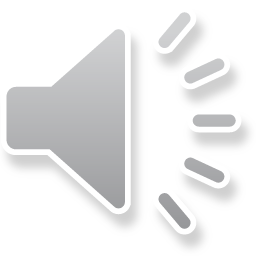 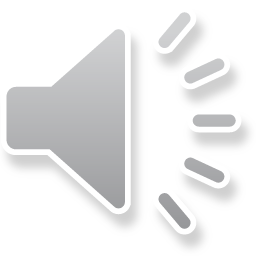 1
eins
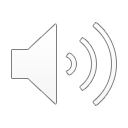 едно
[edno]
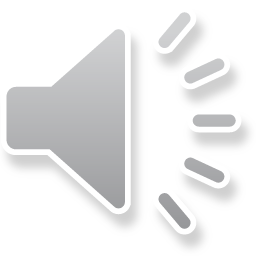 zwei
2
две
[dve]
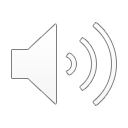 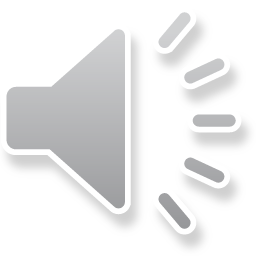 3
drei
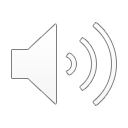 три
[tri]
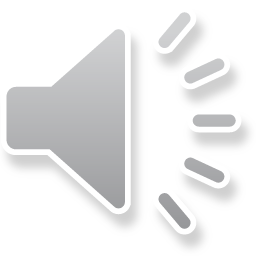 vier
4
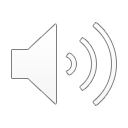 Четири
[chetiri]
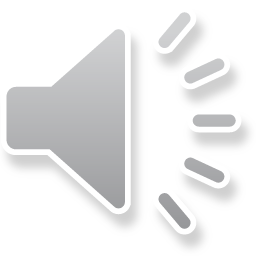 fünf
5
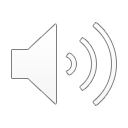 пет
[pet]
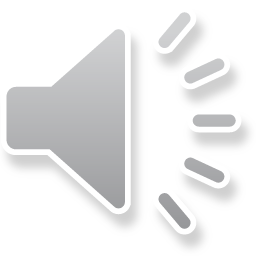 sechs
6
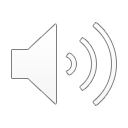 шест
[shest]
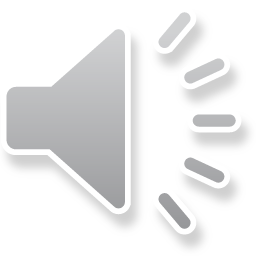 sieben
7
седем
[sedem]
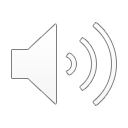 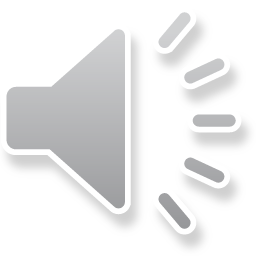 acht
8
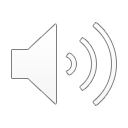 осем
[osem]
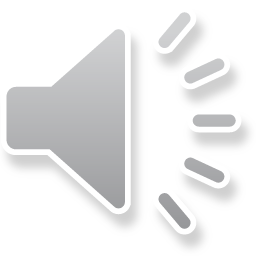 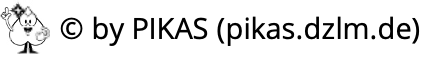 neun
9
девет
[devet]
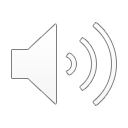 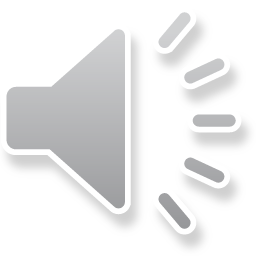 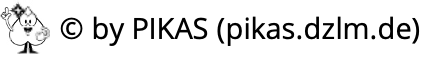 null
0
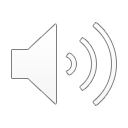 нула 
[nula]
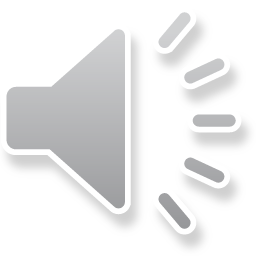 Tipp
Съвет [Suvet]
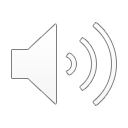 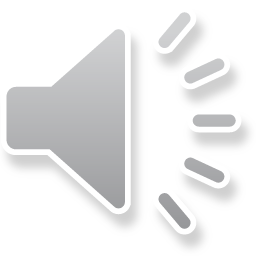 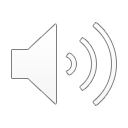 So spreche und schreibe ich Zahlen.
Така произнасям и пиша числа[Taka proiznasyam i pisha chisla]
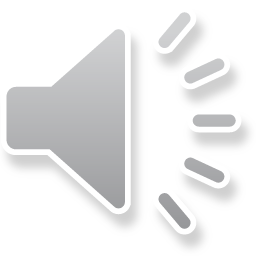 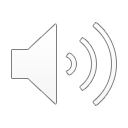 vierunddreißig
34
Тридесет и четири
[trideset i chetiri]
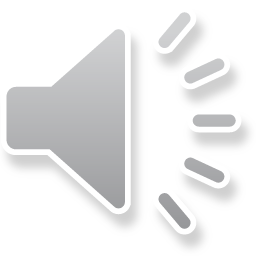 Die Einer zuerst sprechen.
Die Zehner zuerst schreiben.
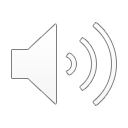 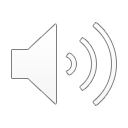 vierunddreißig
Произнасям първо единиците.
Записвам първо десетиците.
[Proiznasyam purvo edinitsite.
Zapisvam purvo desetitsite.]
Тридесет и четири
[trideset i chetiri]
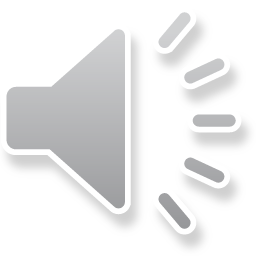 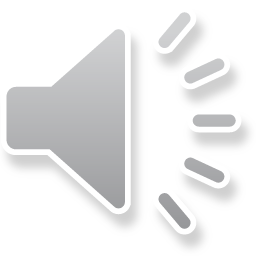